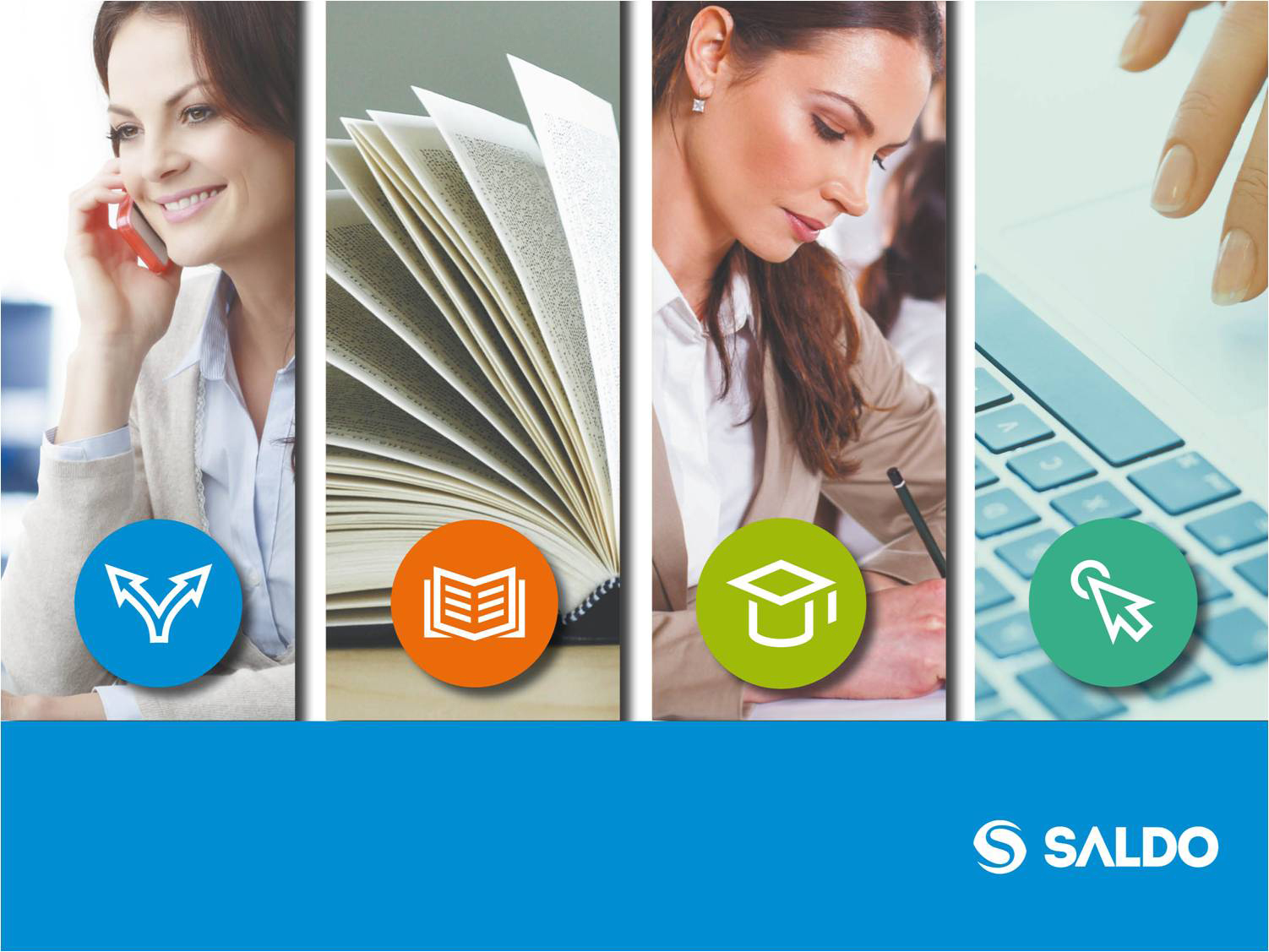 Bemutatkozunk
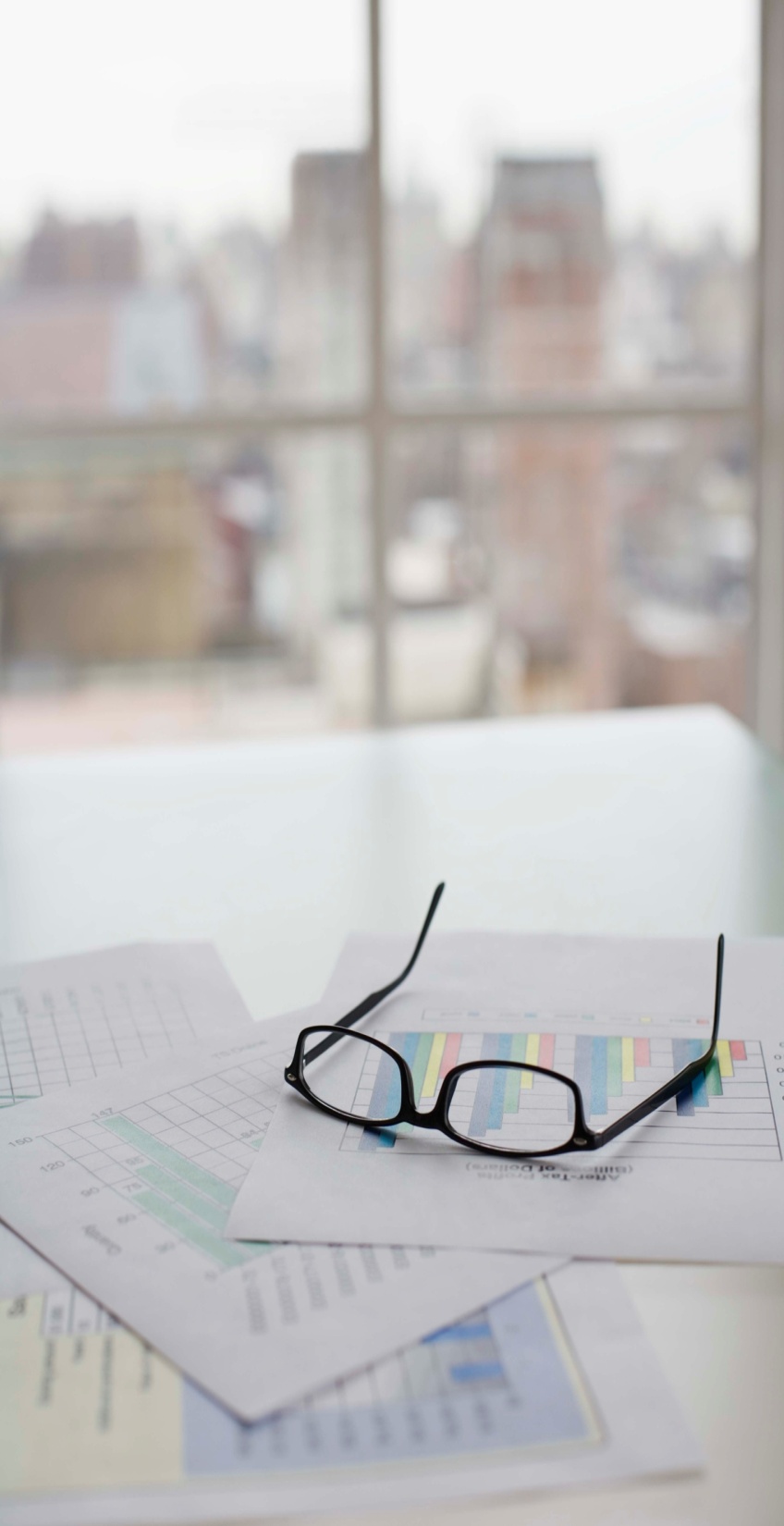 SALDO ágazati tevékenységei


Üzletviteli tanácsadás
Adótanácsadás
Közbeszerzési tanácsadás
Kiadó
Felnőttképzés
Informatika
Amire büszkék vagyunk…

59 éves szakmai múlt
17 fő kiemelkedő szakmai tapasztalattal rendelkező tanácsadó kolléga
Közel 2300 átalánydíjas ügyfél
55-60 ezer telefonos tanácsadás keretében megválaszolt kérdés évente
Közel 1000 darab tanácsadói állásfoglalás/év
25-30 új szakkönyv és folyóirat évente
4-5 ezer felnőttképzésben részt vevő évente
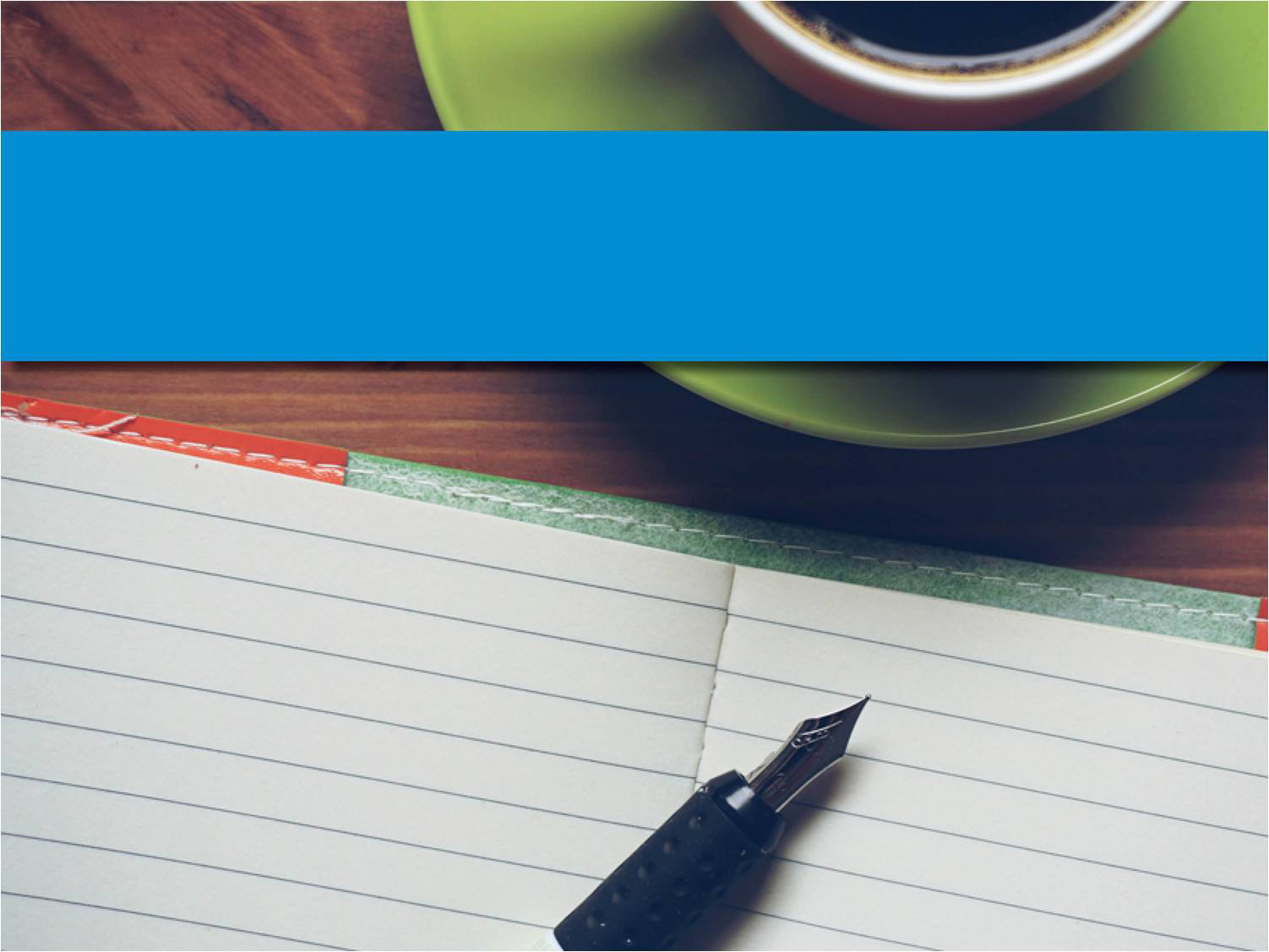 Az önkormányzati szféra munkáját
segítő szolgáltatásaink
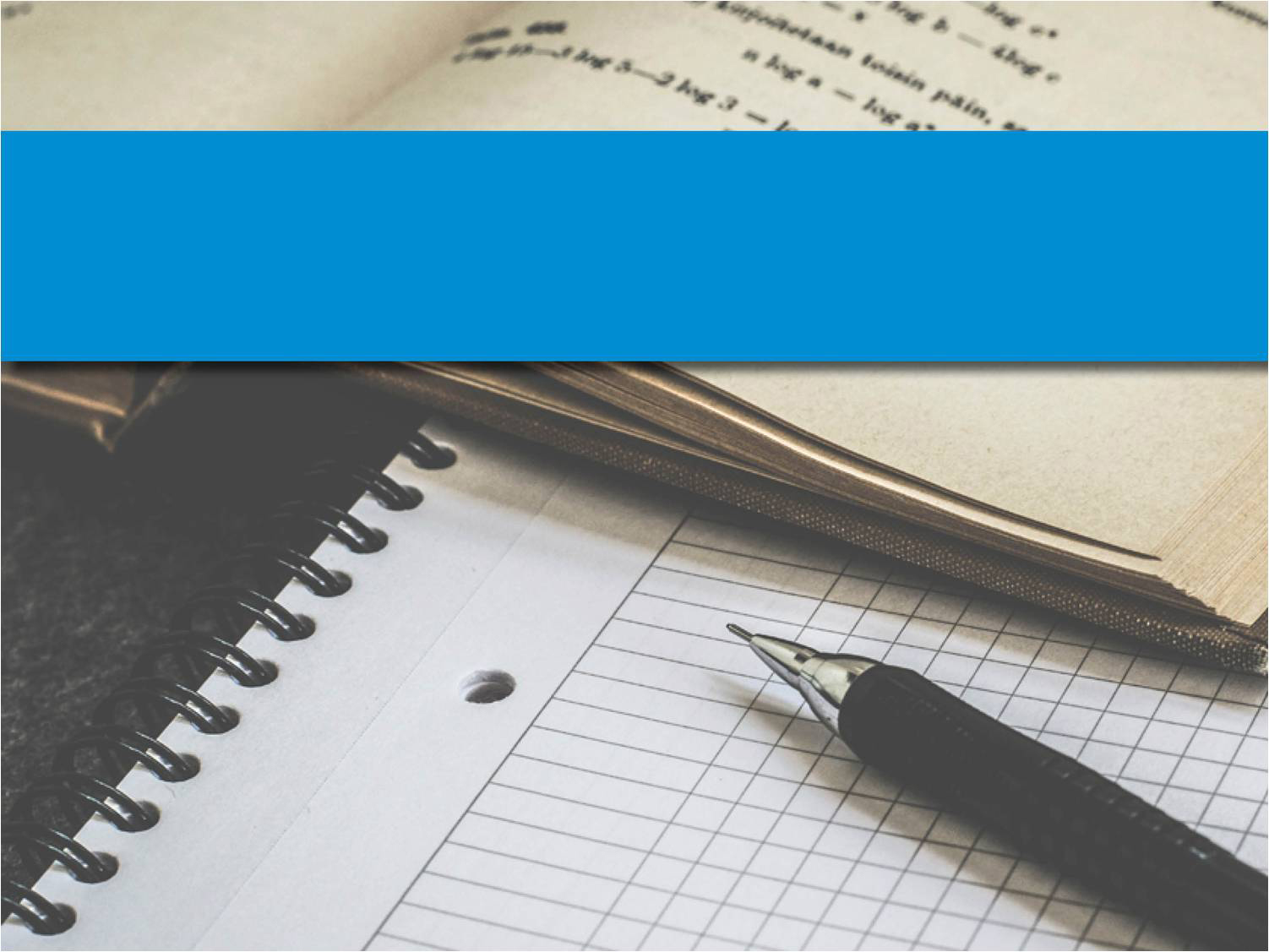 1. Az ASP gazdálkodási rendszer
használatát segítő szolgáltatás
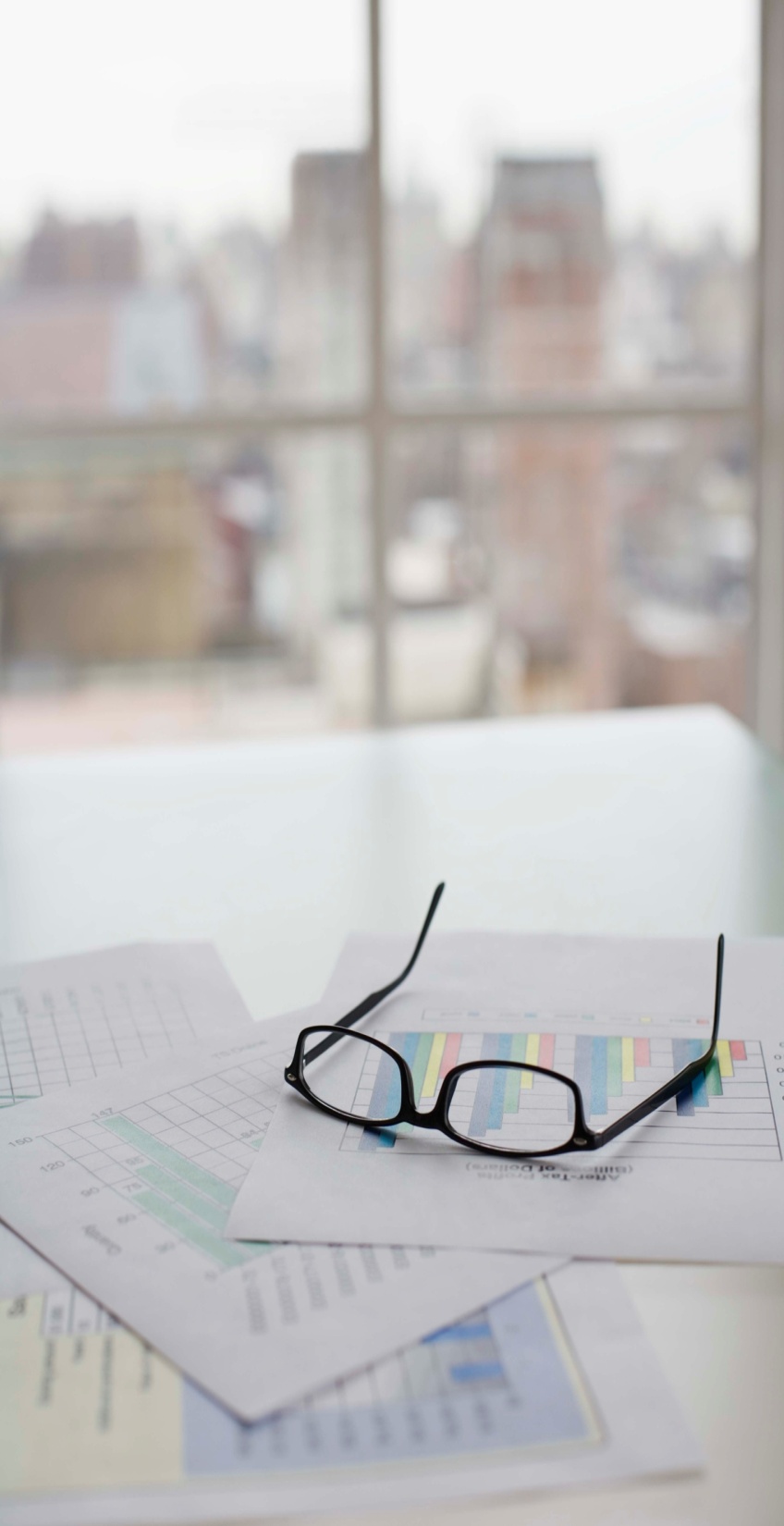 Személyes tanácsadás


2. Telefonos tanácsadás


3. Kihelyezett képzések


4. ASP Tudástár
ASP TELEFONOS SZOLGÁLTATÁS
Tartalma: 

Teamviewer (távoli hozzáférés az ügyfél számítógépéhez) használatával történő segítségnyújtás, amely során kollégánk látja az ügyfél számítógépének képernyőjét, így egyidejűleg aktívan tud problémát kezelni, 
Segítséget nyújtunk a menürendszerben való eligazodásban (mit hol kell rögzíteni, milyen gombot kell megnyomni stb.),
Negyed, fél vagy éves beszámoló készítés során folyamatos rendelkezésre állás – a beszámoló beküldéséig kollégáit segítjük.
 
A telefonos ASP tanácsadásra a következő csomagokat alakítottuk ki:

10 X 30 perces konzultáció   50 000 Ft
20 x 30 perces konzultáció   95 000 Ft
30 X 30 perces konzultáció 135 000 Ft
40 X 30 perces konzultáció 160 000 Ft
ASP KÖZPONTI ÉS KIHELYEZETT KÉPZÉSEK
Igényekhez alakított kihelyezett testre szabott képzések adó- és számvitelei szakrendszer témában

Áttekintés az alapoktól- 4 napos képzés
Zárás, beszámoló képzés- 1 napos képzés

Tapasztalataink:

Gyakorlati oktatás, a folyamatok megértetése a pénzügyesek nyelvén

Segítség a rendszer helyi kialakításában

Az átállással kapcsolatos hibák kiküszöbölése

Valós idejű problémamegoldás

ASP rendszer frissítésnek naprakész nyomon követése
 			
		       68 ÖNKORMÁNYZAT  MÁR PARTNERÜNK!
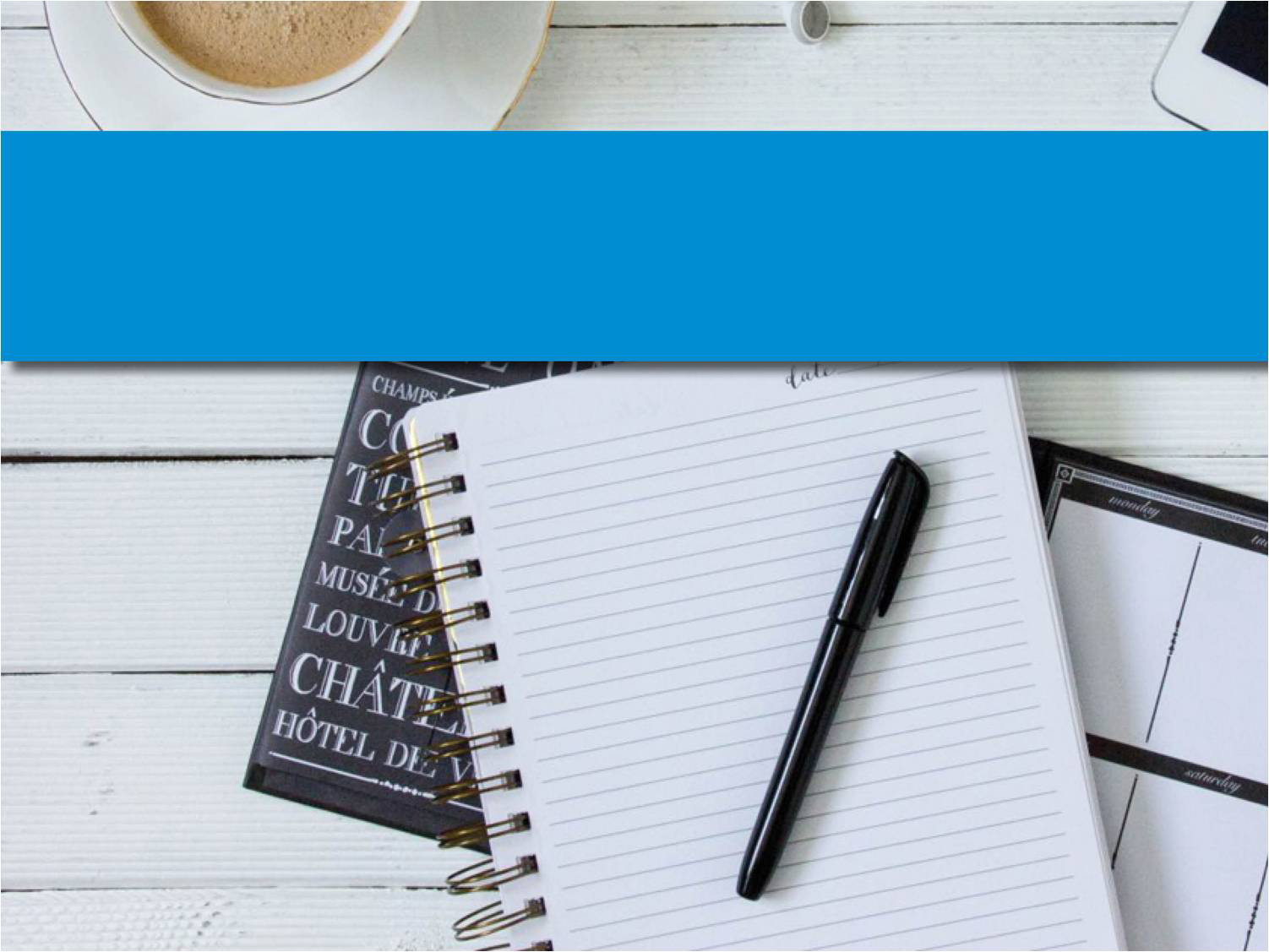 2. Adó, számviteli, munkaügyi tanácsadás
- átalánydíjas rendszerben
ÁTALÁNYDÍJAS TANÁCSADÁS

Költségvetési Standard csomag: 
évi 52 tanácsadás (telefonos vagy írásos)
online tudásbázis használata
Periodika 6+1
1 fő részére az éves államháztartási kreditpontot biztosító mérlegképes továbbképzés
szakmai tanfolyamainkon, konferenciákon részvétel 10% kedvezménnyel
tanácsadói, szakértői munka egyedi megrendelése esetén 10% kedvezmény
Saldo szoftver egyszeri licencdíjából, vagy 12 havi bérleti díjából 10% kedvezmény
 
Költségvetési Prémium csomag: 
korlátlan telefonos vagy írásos tanácsadás – hotline, ügyelet
online tudásbázis használata
Periodika 6+1
éves 3 alkalommal személyes tanácsadás
szakmai tanfolyamainkon, konferenciákon részvétel 20% kedvezménnyel
tanácsadói, szakértői munka egyedi megrendelése esetén 20% kedvezmény
évi 6-8 szakmai kiadvány
2 fő részére az éves államháztartási kreditpontot biztosító mérlegképes továbbképzés
Saldo szoftver egyszeri licencdíjából, vagy 12 havi bérleti díjából 20% kedvezmény
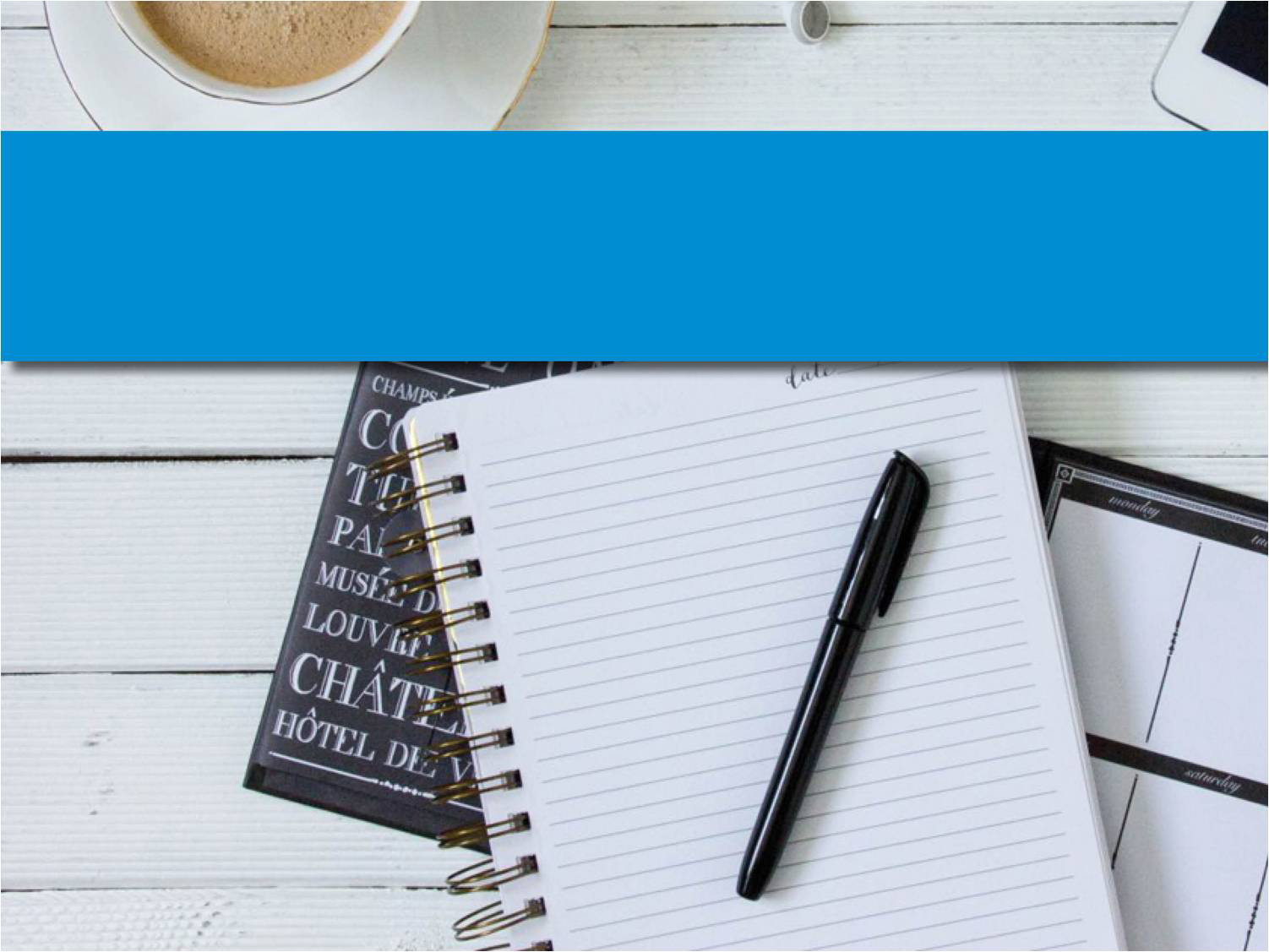 3. Besorolási auditálás, belső ellenőrzés, 
szabályzat készítés, közbeszerzés
BESOROLÁSI AUDIT 
 
A Saldo Zrt. vállalja, hogy ellenőrzi az adott költségvetési szervnél a közalkalmazottiés köztisztviselői jogviszonyban foglalkoztatottak fizetési osztályba és fizetési fokozatba sorolását a jogszabályi rendelkezések figyelembe vételével. 
 
Az audit során a kinevezések, besorolások ellenőrzése a rendelkezésünkre bocsátott dokumentumok elemzésével, a folyamatok, eljárások felülvizsgálatával történik. 

Az egyes besorolások vizsgálatán és az esetleges eltérések rögzítésén túl az audit kiterjed az eltérések indokainak rögzítésére és a költségvetési szerv által alkalmazott hibás gyakorlatok azonosítására, valamint az azzal kapcsolatos megoldási javaslatok megfogalmazására is.
BELSŐ ELLENŐRZÉSI SZOLGÁLTATÁS
 

Stratégiai és éves belső ellenőrzési terv elkészítése
Az éves tervben szereplő ellenőrzések lefolytatása,,
Rendkívüli ellenőrzések,
Ellenőrzési jelentés elkészítése,,
Éves ellenőrzési jelentés,
Belső Ellenőrzési Kézikönyv elkészítése,,

Ügyféligény szerint az éves tervben szereplő ellenőrzések , illetve rendkívüli ellenőrzések egyedi megrendelés alapján történő elvégzése.

 
	
Számos önkormányzat vette és veszi igénybe szolgáltatásunkat,
minden érintett fél megelégedésére.
SZABÁLYZAT KÉSZÍTÉS, SZABÁLYOZÁSI AUDIT

Átvizsgáljuk és vagy elkészítjük a gazdálkodási folyamatokat és kontrollrendszert érintő  szabályozásokat!

Jogszabályi kötelezettségen túl, az Állami Számvevőszéki, felügyeleti és belső ellenőrzések egyik eleme a kötelező szabályzatok meglétének és tartalmának vizsgálata. 

Az audit és a szabályozási tevékenység kiterjed:

1. Az államháztartás számviteléről szóló 4/2013. (I.11) Kormány  Rendelet szerinti és a 

2. A költségvetési szervek belső kontrollrendszeréről és belső ellenőrzéséről szóló 370/2011. (XII. 31.) Kormány Rendelet szerinti dokumentumokra.
KÖZBESZERZÉSI ELJÁRÁSOK TELJES KÖRŰ LEBONYOLÍTÁSA AZ EKR-BEN

Közbeszerzési dokumentáció, ajánlati felhívás elkészítése;
Teljeskörű EKR ügyintézés (a központi Elektronikus Közbeszerzési Rendszerben);
Hirdetmények feladása közzétételre;
Felelős akkreditált közbeszerzési szaktanácsadó ellenjegyzése;
Bírálati szakasz lefolytatása, bírálóbizottság koordinálása;
Eljárási dokumentumok elkészítése: hiánypótlási felhívások összeállítása, bírálati lapok és jegyzőkönyvek vezetése, stb.;
Előzetes vitarendezésben, jogorvoslati eljárásban való részvétel felelős akkreditált közbeszerzési szaktanácsadóként;
Közbeszerzési szabályzat készítése.
Telefonos és írásbeli tanácsadás,


Közel 600 közbeszerzési eljárás, több mint 120 intézmény részére!
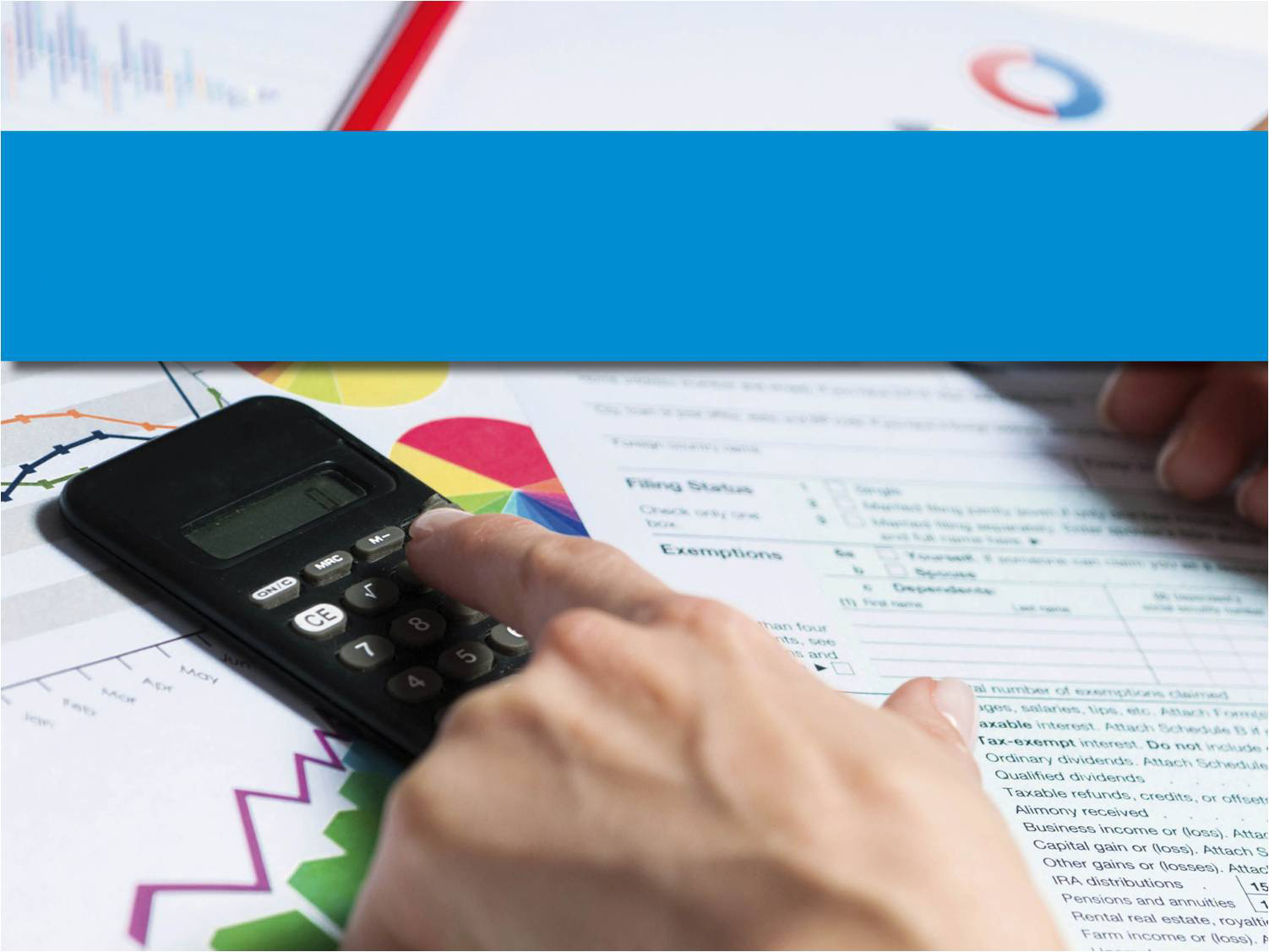 5. Adatvédelmi regulációval (GDPR)
kapcsolatos tanácsadói szolgáltatások
GDPR TANÁCSADÁS

Az Európai Parlament és az Európai Unió Tanácsa 2016. áprilisában elfogadta az Általános Adatvédelmi Rendeletet (GDPR), melynek  területi hatálya az Unióban tevékenységi hellyel rendelkező valamennyi adatkezelő, adatfeldolgozó tevékenységével összefüggő adatkezelésre kiterjed. 
 
A rendelet értelmében az érintetteknek legkésőbb 2018. május hó 25. napjáig át kell tekinteniük az adatkezelési folyamataikat, informatikai megoldásaikat, dokumentumaikat.
 
Társaságunk, a SALDO Zrt., az MPK Partners Ügyvédi Társulással együttműködve alakította ki az adatvédelmi regulációval kapcsolatos tanácsadói szolgáltatását:

adatvédelmi audit
folyamatok átalakítása
szabályozások elkészítése 
munkavállalók felkészítése
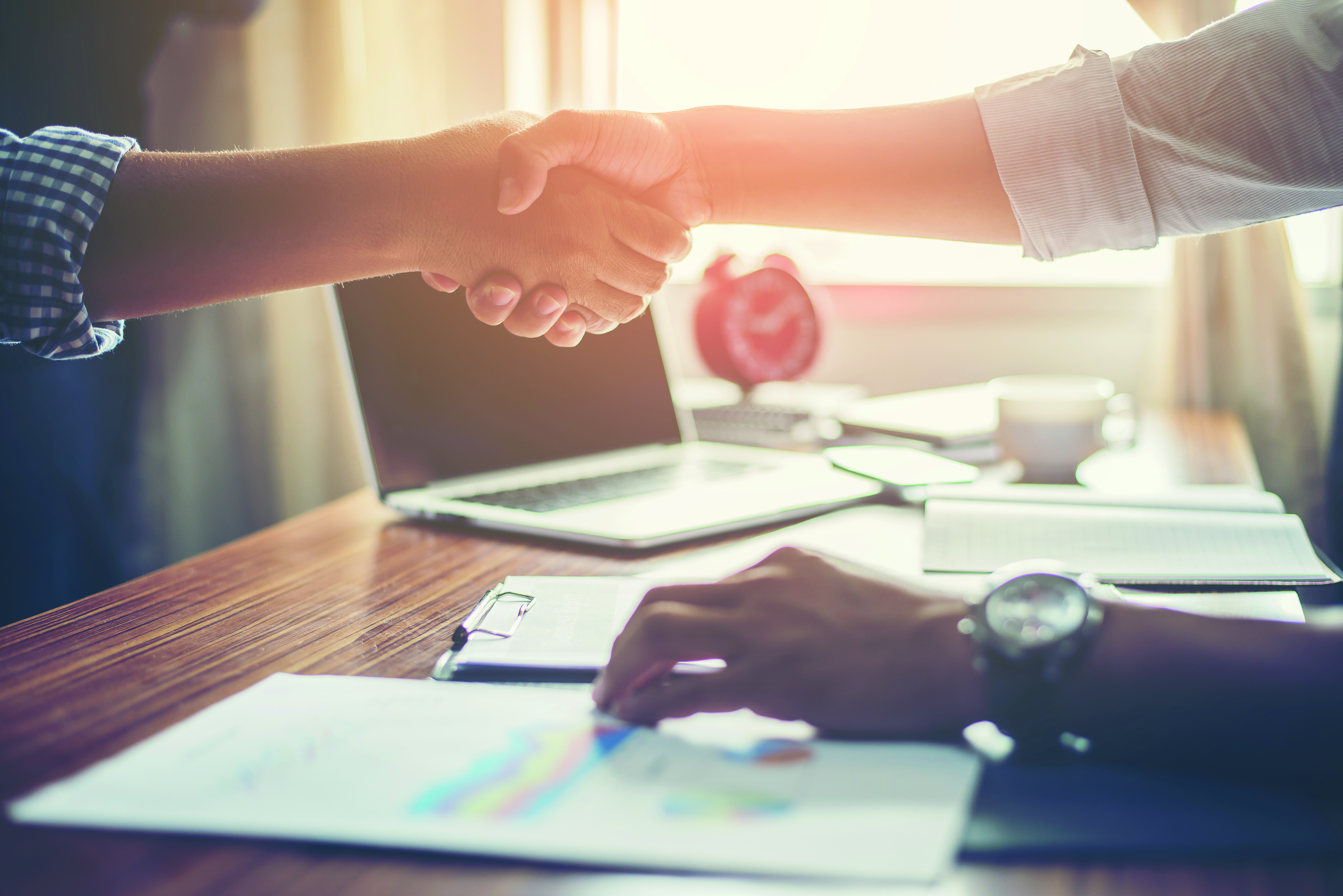 Együttműködésükben bízva várjuk jelentkezésüket és készséggel rendelkezésre állunk!
  Saldo Zrt., www.saldo.hu